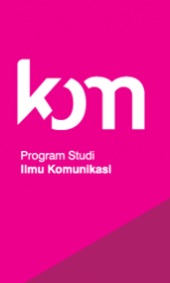 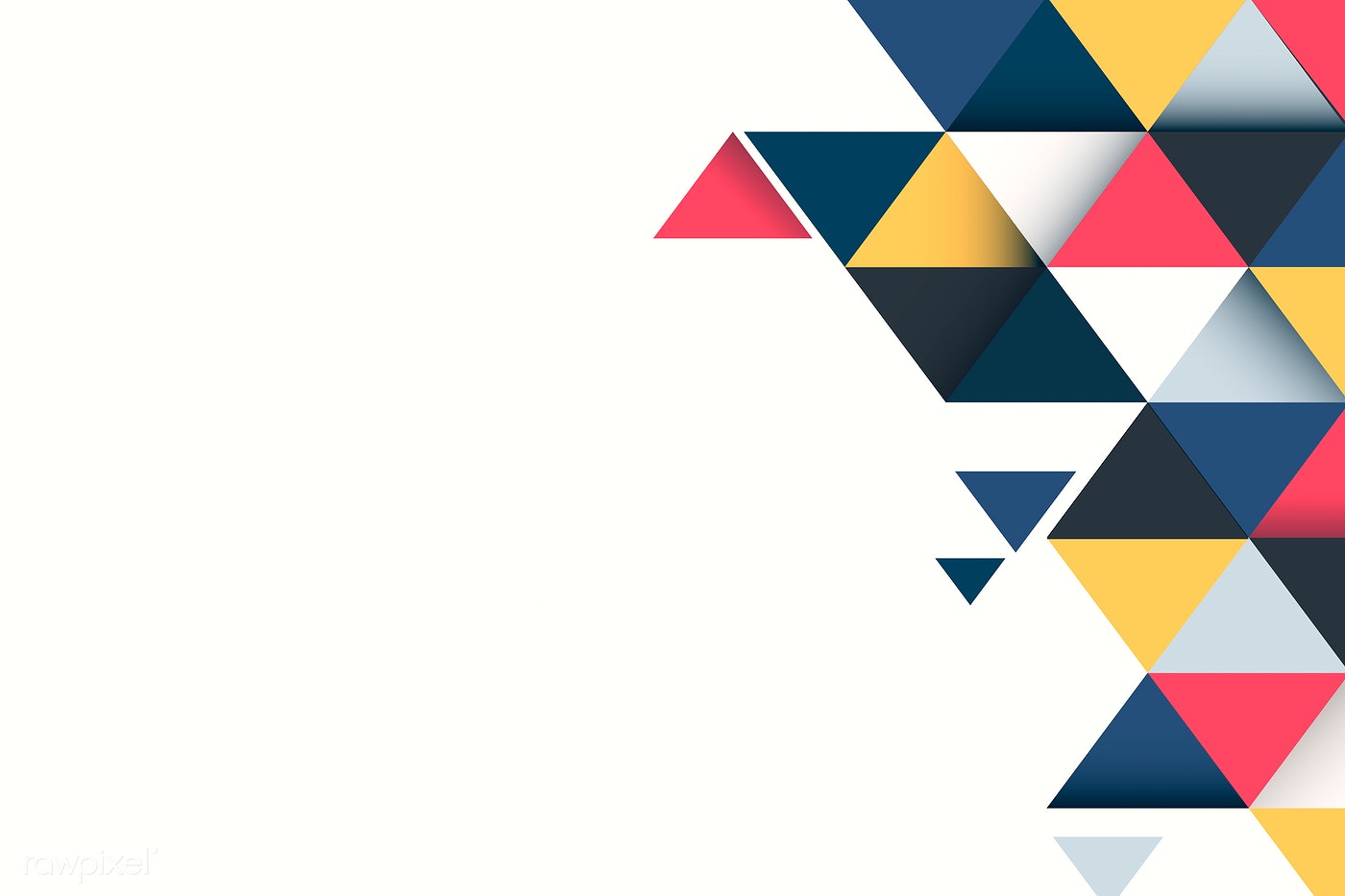 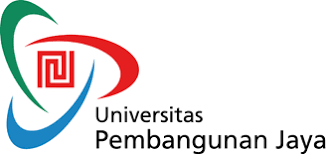 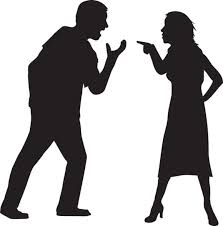 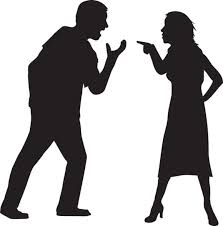 Konflik dalam Hubungan Interpersonal
Nathaniel Antonio Parulian, S.Psi, M.I.Kom
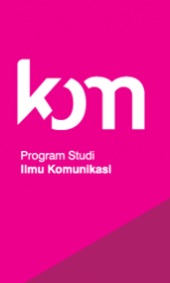 Definisi Konflik Interpersonal
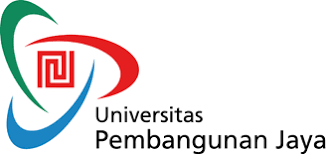 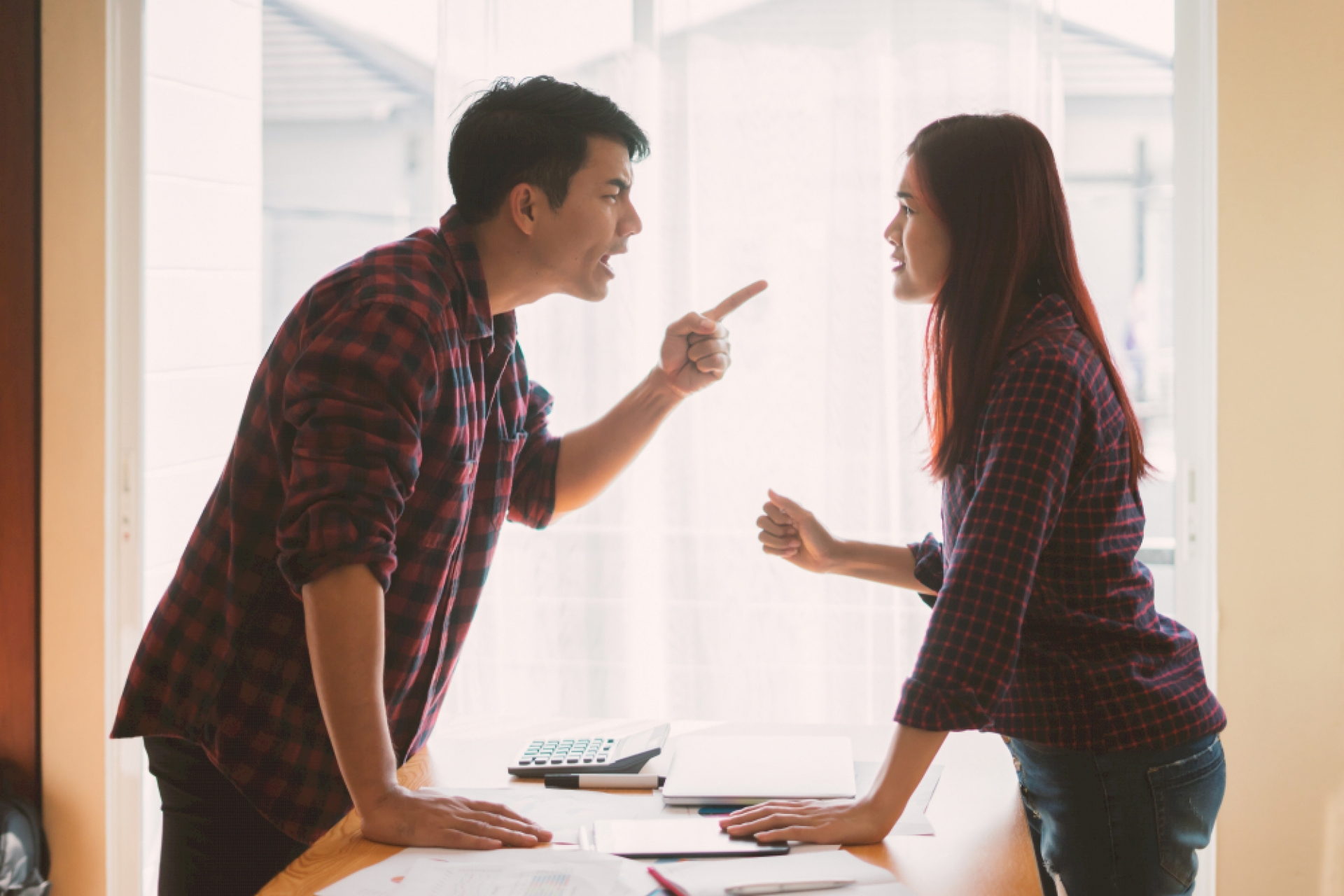 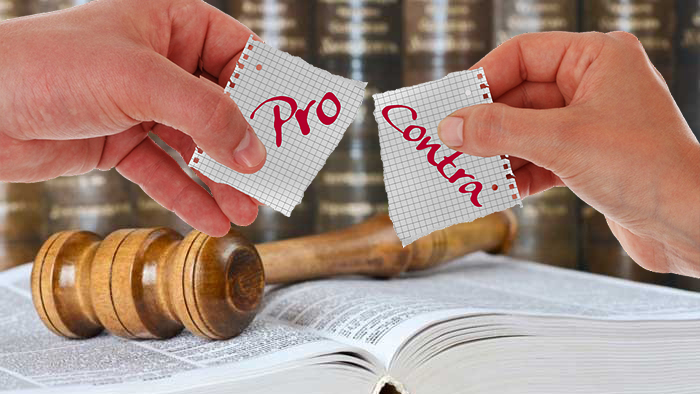 Mengekspresikan Ketidaksetujuan
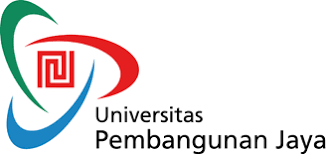 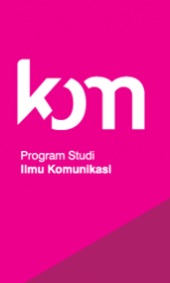 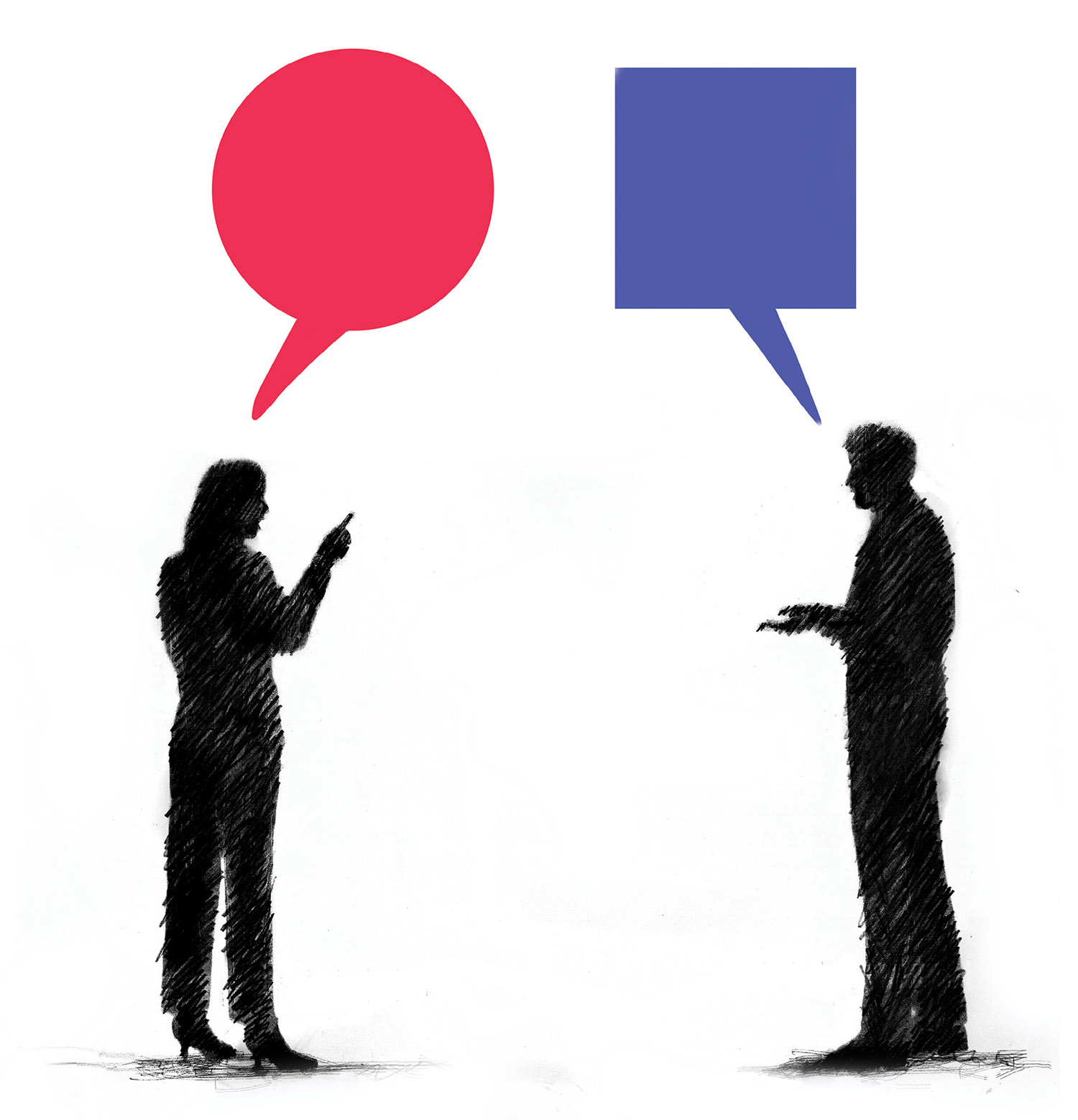 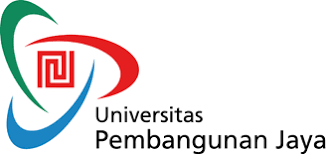 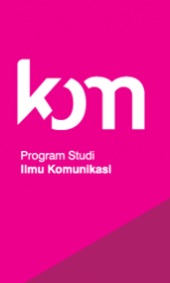 Saling Tergantung
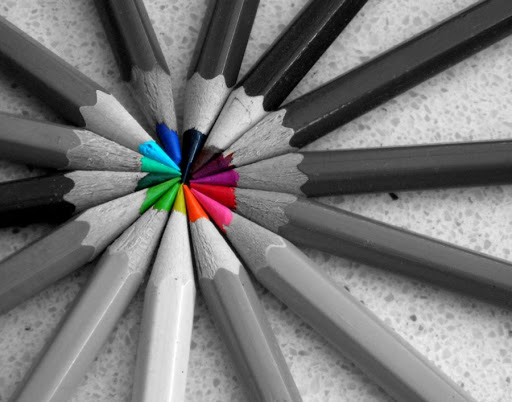 Kebutuhan untuk Resolusi
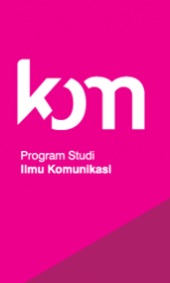 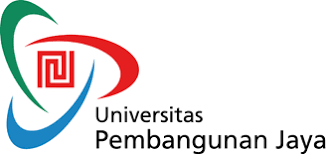 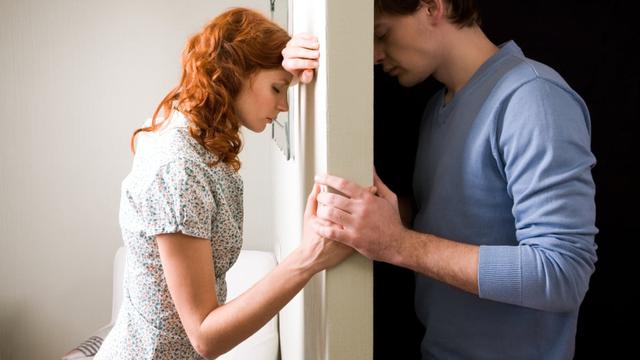 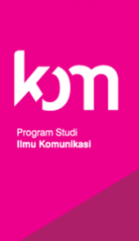 5 (lima) Prinsip-Prinsip Konflik
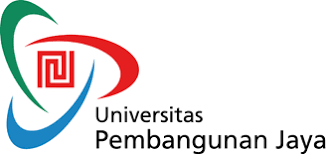 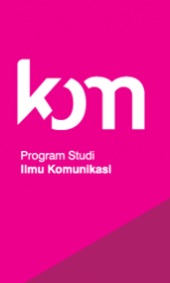 Konflik = Wajar dalam Hubungan
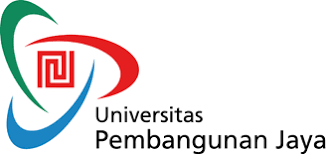 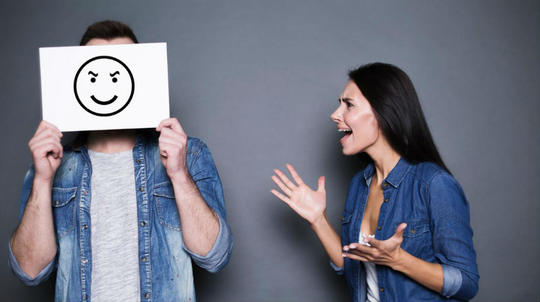 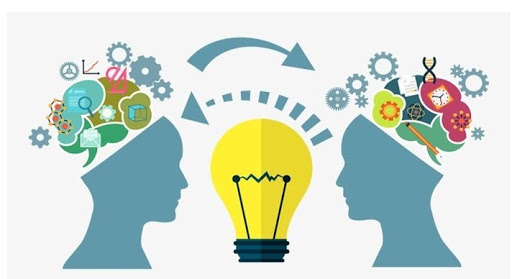 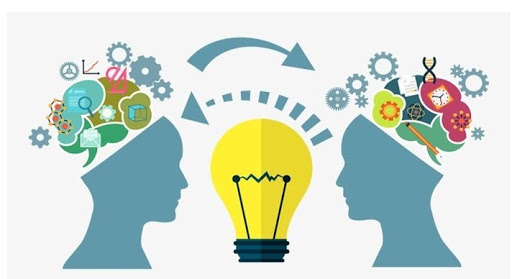 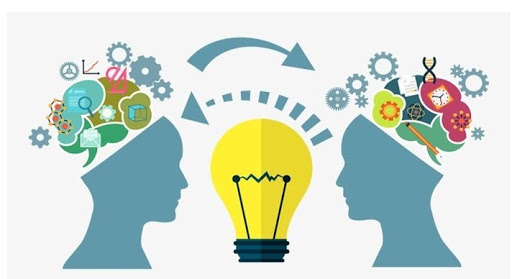 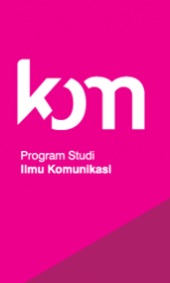 Konflik Terbuka
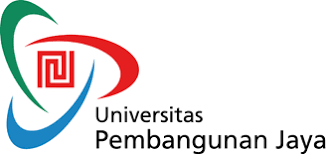 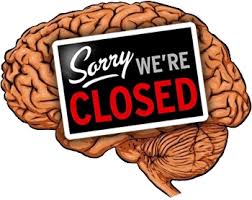 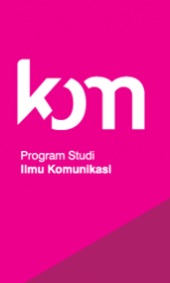 Konflik Tertutup
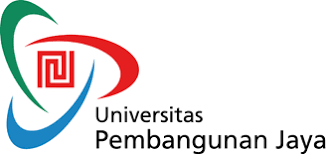 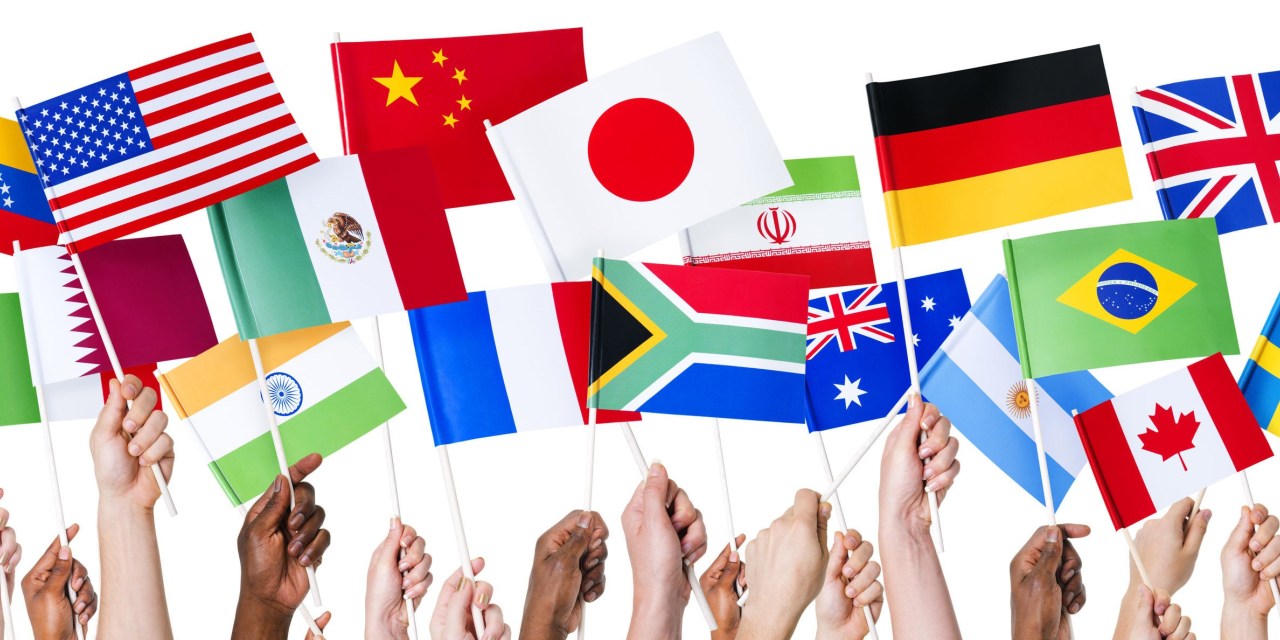 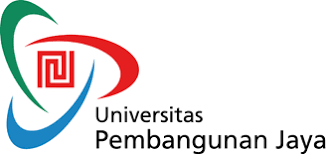 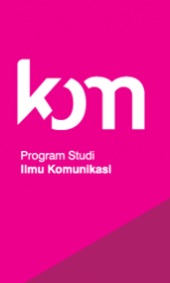 Pengaruh Kebudayaan dalam Menanggapi Konflik
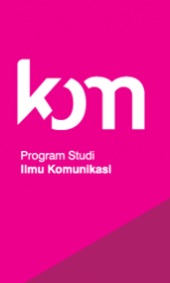 Pengaruh Komunitas Sosial dalam Menanggapi Konflik
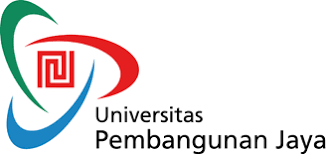 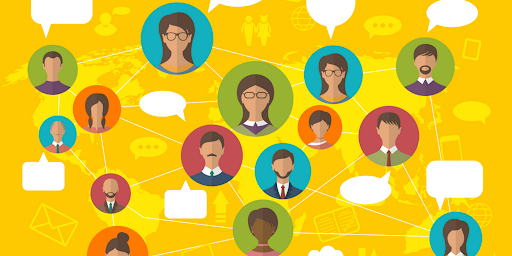 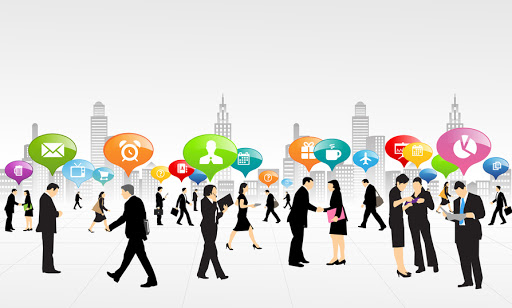 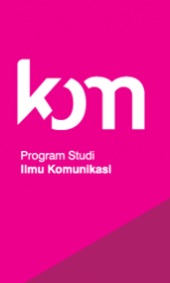 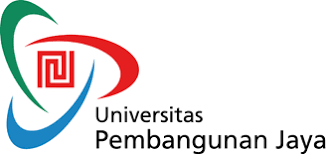 Pengaruh Komunitas Sosial dalam Menanggapi Konflik
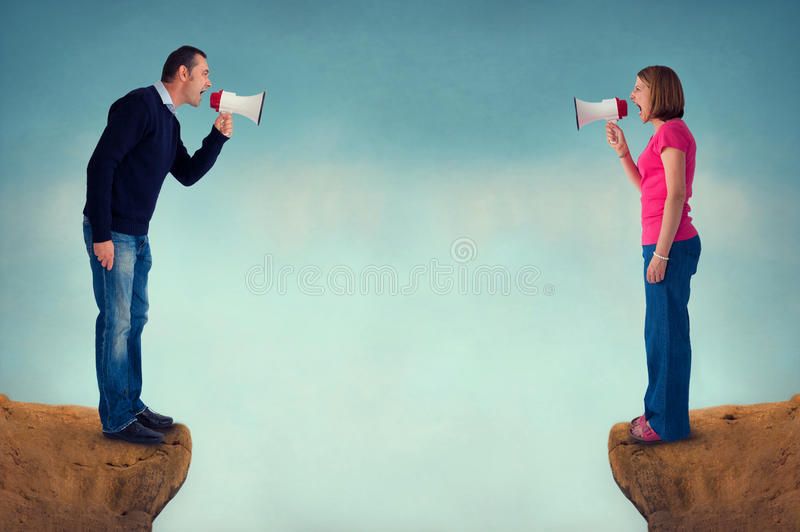 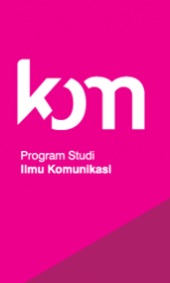 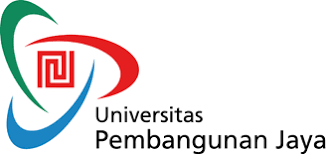 Konflik dapat Dikelola dengan Baik atau Buruk
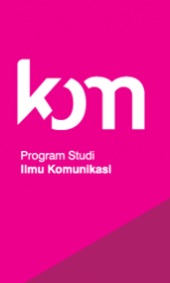 Konflik Baik untuk Individu dan Hubungan
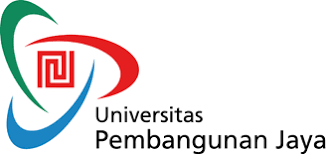 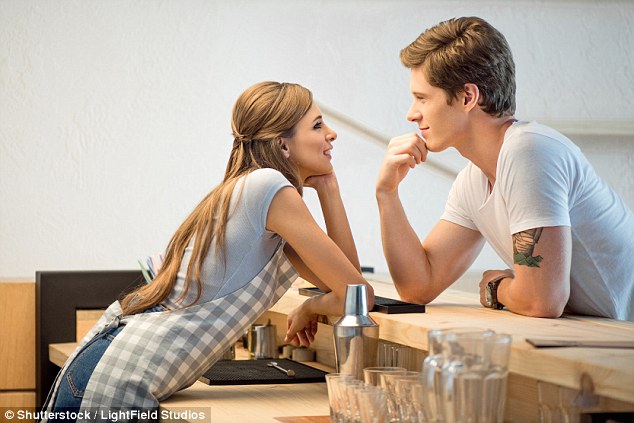 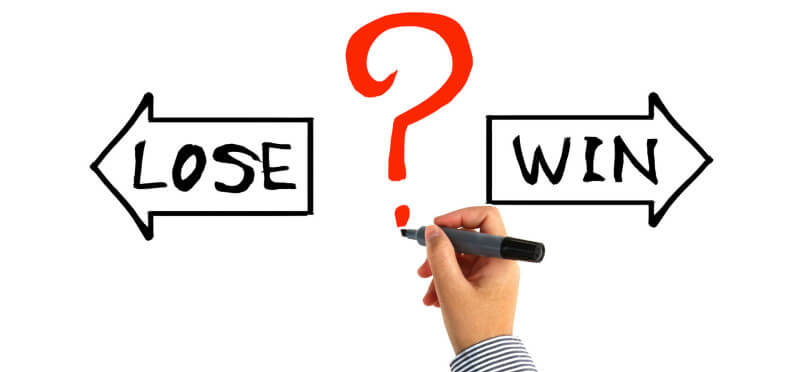 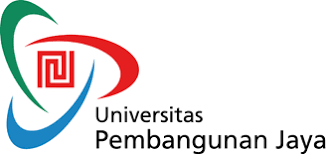 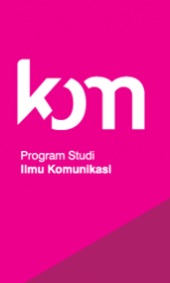 3 (tiga) Perbedaan Orientasi Konflik dalam Hubungan
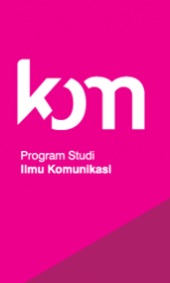 3 (tiga) Perbedaan Orientasi Konflik dalam Hubungan
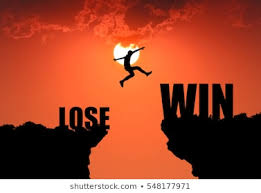 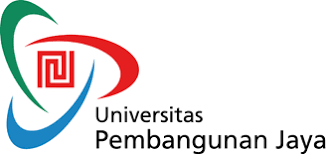 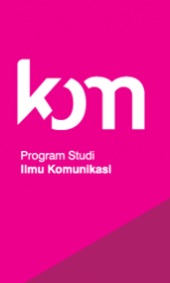 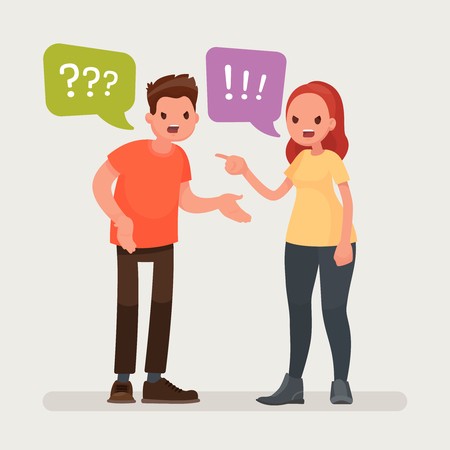 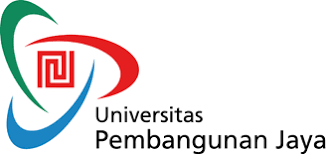 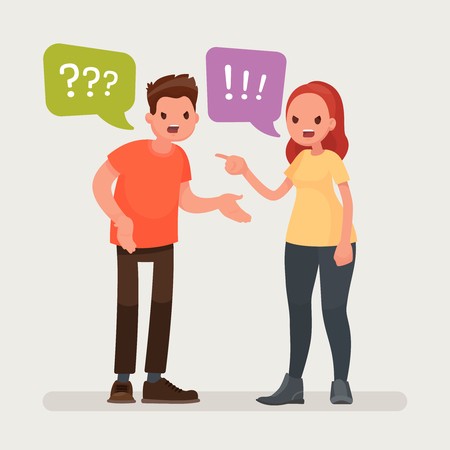 4 (empat) Cara Menanggapi Konflik
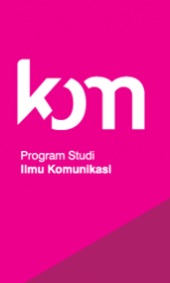 4 (empat) Perbedaan Cara Menanggapi Konflik
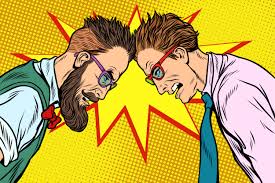 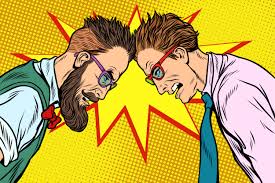 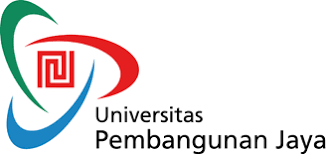 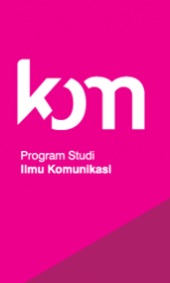 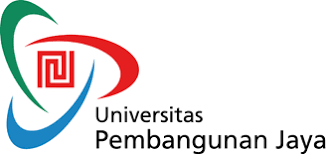 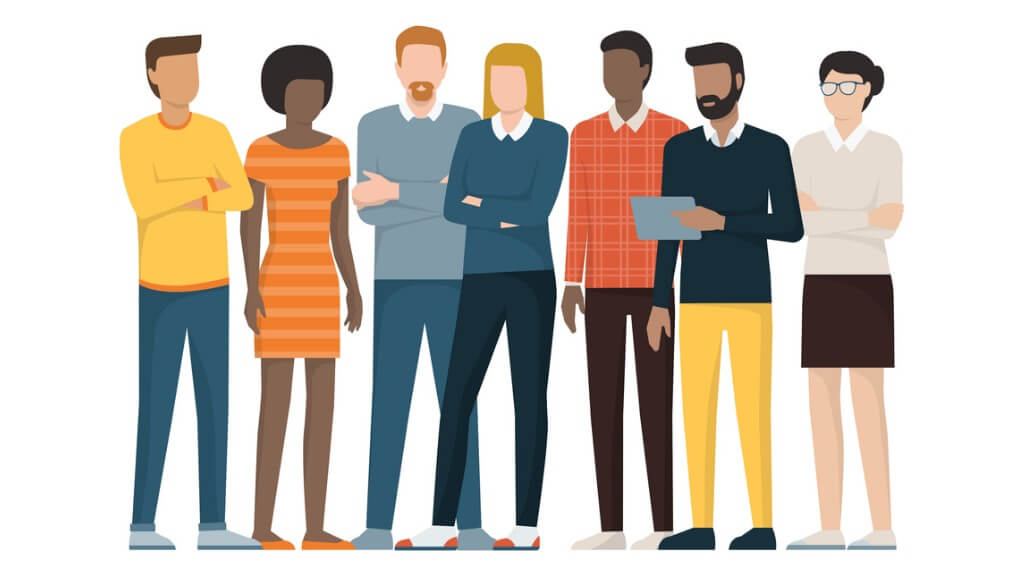 Pola Komunikasi Saat Konflik Terjadi
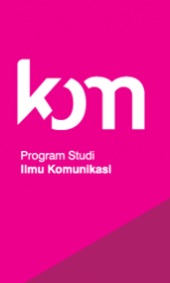 Komunikasi Konflik: Tidak Produktif
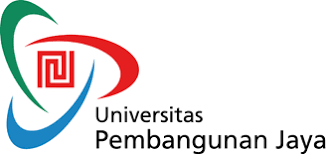 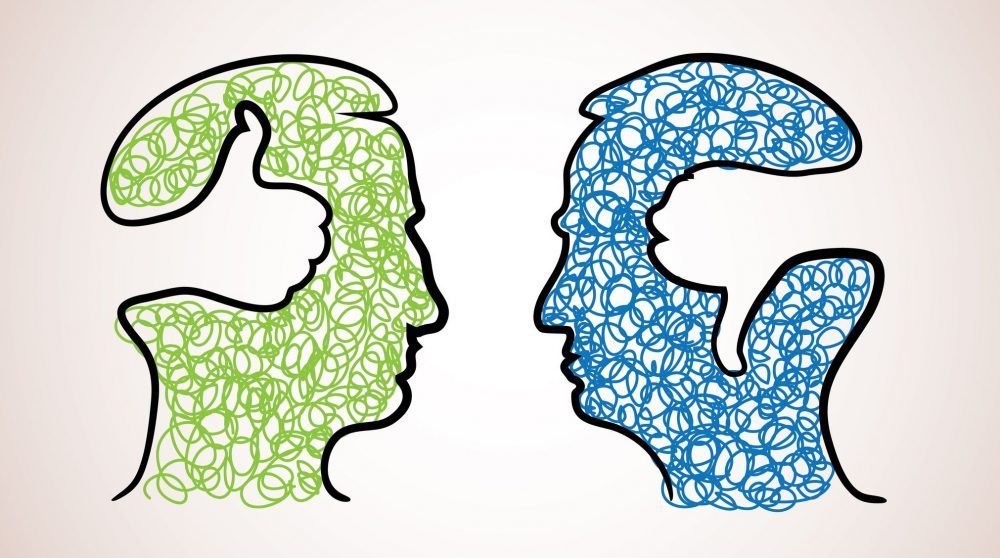 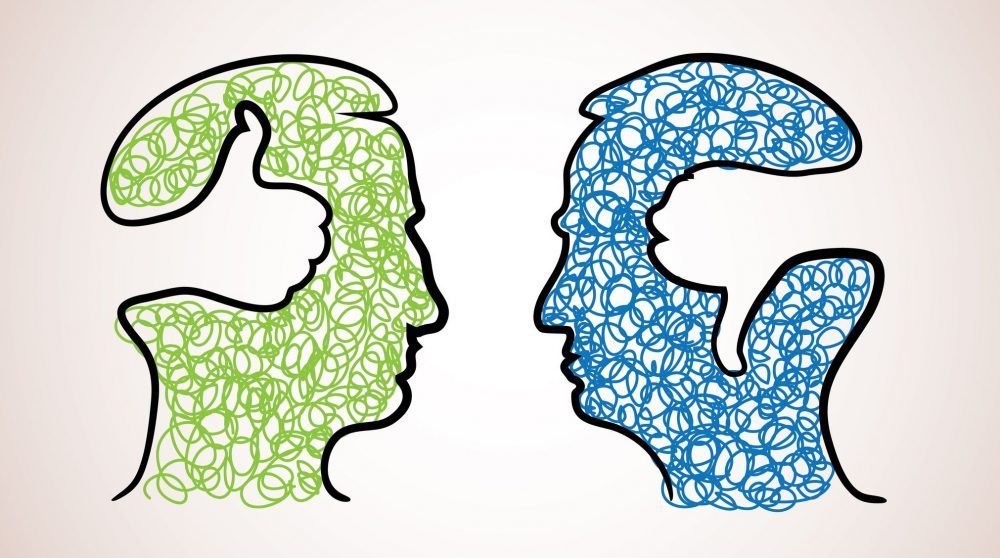 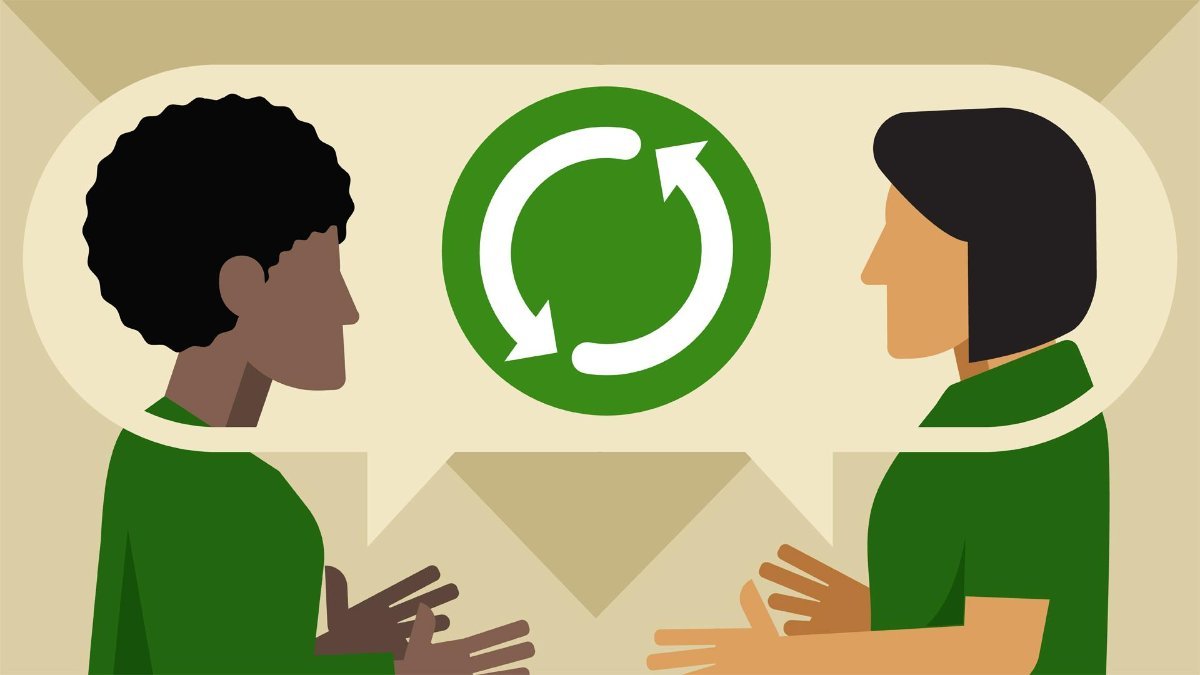 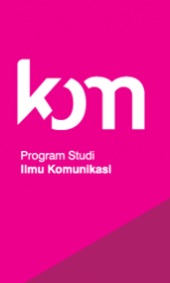 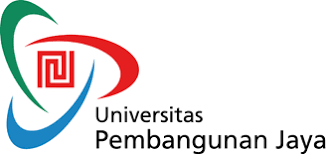 Komunikasi Konflik: Konstruktif
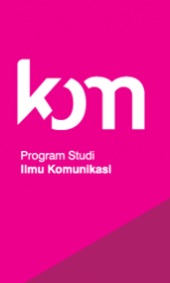 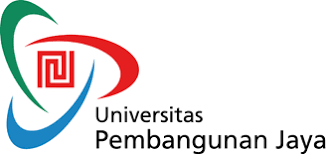 Keterampilan Mengelola Konflik
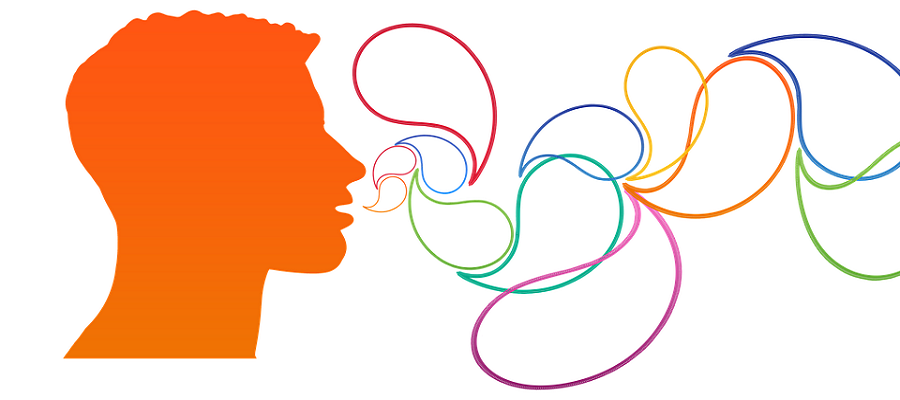 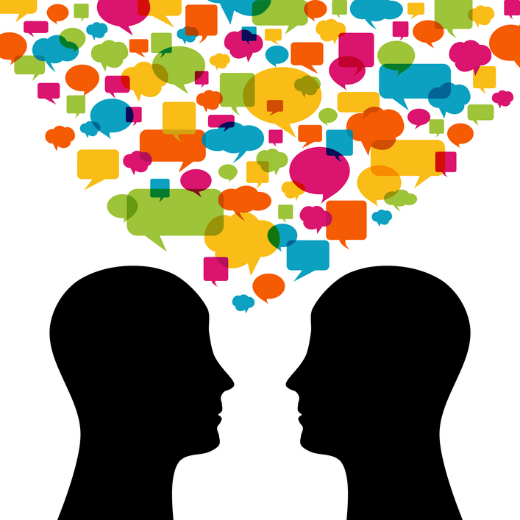 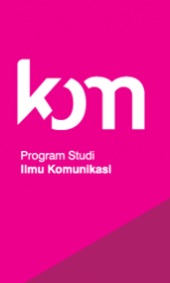 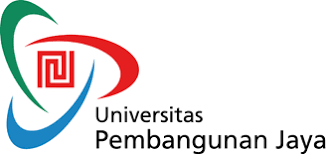 Memperhatikan Tingkat Makna Hubungan & Berkomunikasi Secara Suporrtif
Mendengarkan dengan Penuh Perhatian & Bertanggung Jawab Pada Pikiran, Perasaan dan Isu
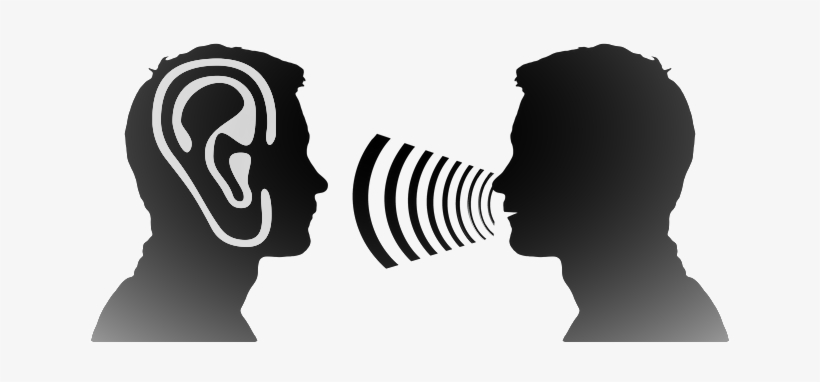 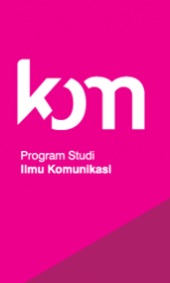 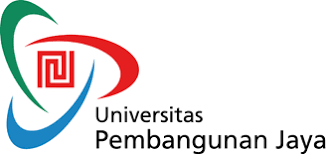 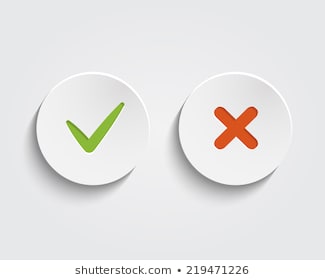 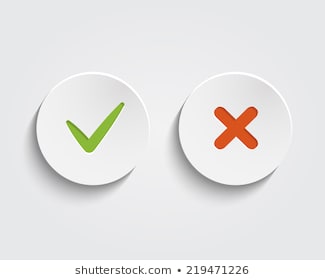 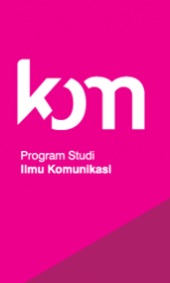 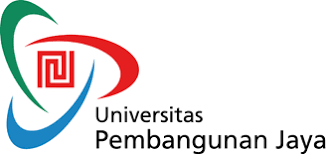 Memeriksa Persepsi & Mencari Titik Persetujuan
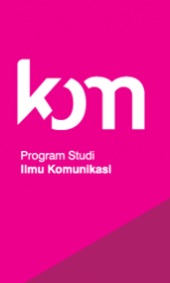 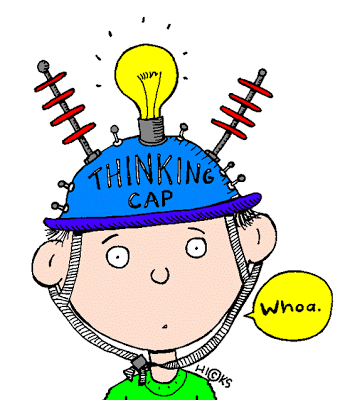 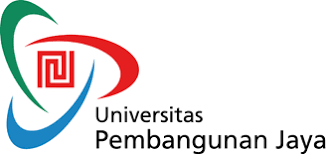 Mencari Cara Menjaga Perasaan Orang Lain & 
Membayangkan Perasaan di Masa Depan
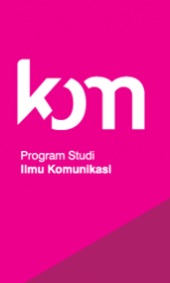 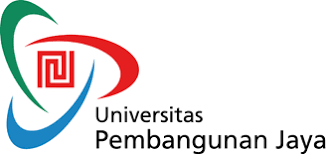 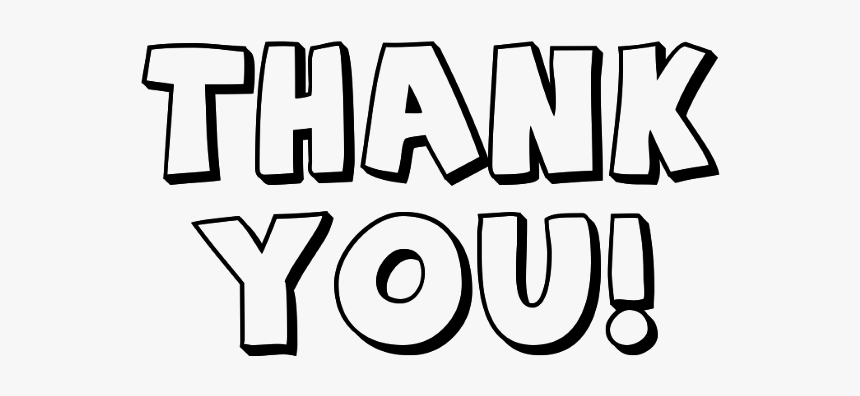 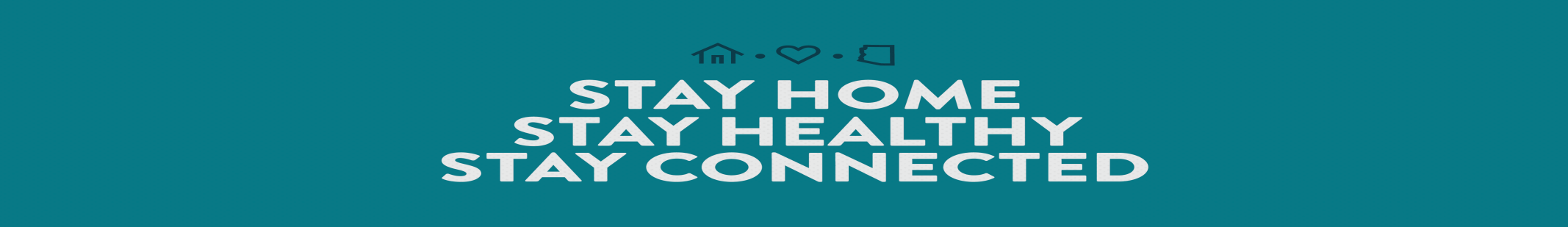 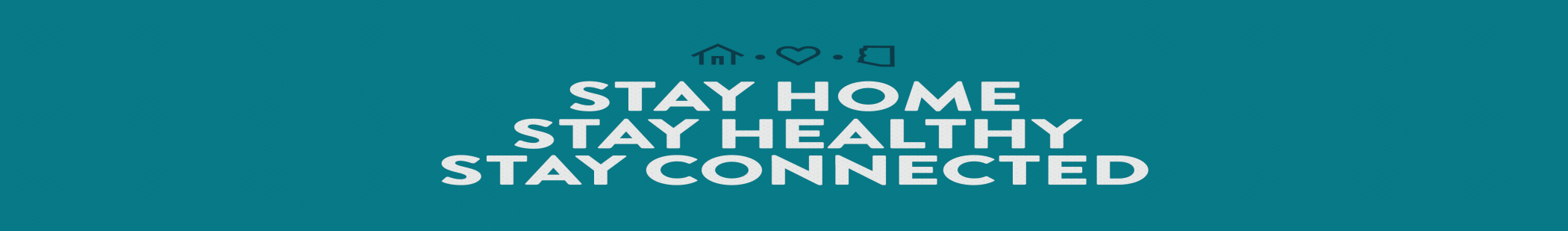